POTENCIAL DO PAGAMENTO POR SERVIÇOS AMBIENTAIS PARA CATADORES DE MATERIAL RECICLÁVEL NO BRASIL
SALES, Keith Richard Braüer; SILVA, Pollyana Ferreira; RIBEIRO, Helena.
Faculdade de Saúde Pública da Universidade de São Paulo - FSP-USP
CONCLUSÃO
Os	recursos	naturais	são
OBJETIVO
RESULTADOS
O estudo foi realizado a partir do  catálogo de teses e dissertações  da		Coordenação			de					Aperfei-  çoamento		de	 Pessoal				de		Nível  Superior		(CAPES).			Fez-se			busca  com a palavra-chave “catadores”,  obtendo-se 1293 trabalhos e 12  foram			selecionados.		O  trabalho dos catadores, estimulado pelo PSA, tem por vantagens:  sustentabilidade ambiental  Diminui			o			uso	do			solo		para  mineração.			Reduz			o				descarte  incorreto de resíduos que pode  matar	a		vida	animal		e		causar  danos		a			saúde		pública.-Gases  tóxicos deixam de ser emitidos  para a atmosfera.-Diminui áreas  de	aterros			sanitários			e lixões.  Diminui o desmatamento. Reduz  a obstrução dos sistemas de  drenagem urbana  socioeconômicas
- O trabalho em cooperativas e  associações melhora a renda e as condições  de trabalho dos catadores, contribuindo para sua  inclusão  social e promovendo sua cidadania.
O instrumento  econômico do PSA é uma política  pública para combater esses  problemas.
De acordo com as teses e dissertações  analisadas, o pagamento por serviços  ambientais pode melhorar:
Analisar o uso do Pagamento  por Serviços Ambientais  para catadores no Brasil
Contudo, esses profissionais enfren-  tam vários desafios ao exercer seu  labor, tais como:
Instabilidade da renda, acidentes de
trabalho,	galpões	insalubres	e  inoperacionais
Venda através de atravessadores.  Ausência	do	Estado	para	regular  políticas trabalhistas aos catadores.
Baixa participação da população na  coleta seletiva.
Característica	monopolista	do
indispensáveis para a sobrevivência
humana e ações de conservação  devem ser recompensadas por  meio do instrumento econômico PSA, que introduz o  princípio do protetor recebedor e  valoriza quem protege o meio ambiente.
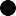 ENQUADRAMENTO
A	ação	dos	catadores
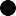 permite	o	reaproveita-
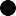 Serviços Ambientais
O	PSA
mento de materiais extraí-
recompensa	as	ações	ambientais
dos e transformados em  bens de consumo, estimu-  lando	serviços	ecossistê-  micos de regulação do cli-  ma, formação do solo e de  água potável (IPEA, 2010). O Pagamento por  Serviços Ambientais - PSA     visa	recompensar	ações
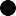 de população em situação  precária, contribui para cidadãos mais  estáveis financeiramente, organiza-  dos e preparados, incluídos na  sociedade e com consciência dos  benefícios que proporcionam aos  ecossistemas. 
Entretanto, o instrumento ainda é escassamente utilizado e precisa do desenvolvimento de técnicas e métricas de avaliação dos serviços prestados para sua precificação.
Renda dos Catadores
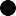 comércio de recicláveis
Inclusão Social
Preconceito	e	baixa	valorização	do  trabalho.
Dificuldades enfrentadas pelas organizações pesquisadas
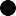 Condições Laborais
10
0	2,5	5	7,5	10
As pesquisas mostram que o PSA tem
potencial para implementar alguns dos  objetivos da Política Nacional de  Resíduos Sólidos, principalmente para  estímulo da reciclagem e inclusão dos  catadores ao remunerar as ações que  promovam os serviços ambientais.
Entretanto, há desafios como: falta de mensuração do valor  ecossistêmico da atividade do catador, ausência de norma federal para  regulamentar o PSA e desenvolvimento  de metodologias de aplicação de  instrumentos econômicos.
conservacionistas	que
7,5
provêm os serviços ecos-
sistêmicos	(WUNDER,
2005). O PSA é um instru-  mento econômico
5
REFERÊNCIAS
para remunerar agentes que beneficiam o meio  ambiente por suas ações,  financiado por entes priva-  dos e públicos, com  legislação incipiente no  que se trata dos cata-  dores.
IPEA. INSTITUTO DE PESQUISA ECONÔMICA
E APLICADA. Pesquisa sobre pagamento por  serviços ambientais urbanos para gestão de  resíduos sólidos. Brasília - Brazil: 2010.
WUNDER, S. Payments for environmental  services: Some nuts and bolts. CIFOR ed.
2,5
0
Exploração
Financeiras
Preconceito
Infraestrutura
Bogor, 2005: Occasional Paper , 2005
Apoio do Governo
e-mail: richardbrauer17@usp.br